إدارة الأعمال
أساسياتها، ومفاهيمها، وتطبيقاتها  المعاصرة
أ.د. أحمد الشميمري
www.edarah.net
الفصل الرابع عشر
الإدارة المالية
Financial Management
1
الشميمري 2025-2026
01
02
03
04
05
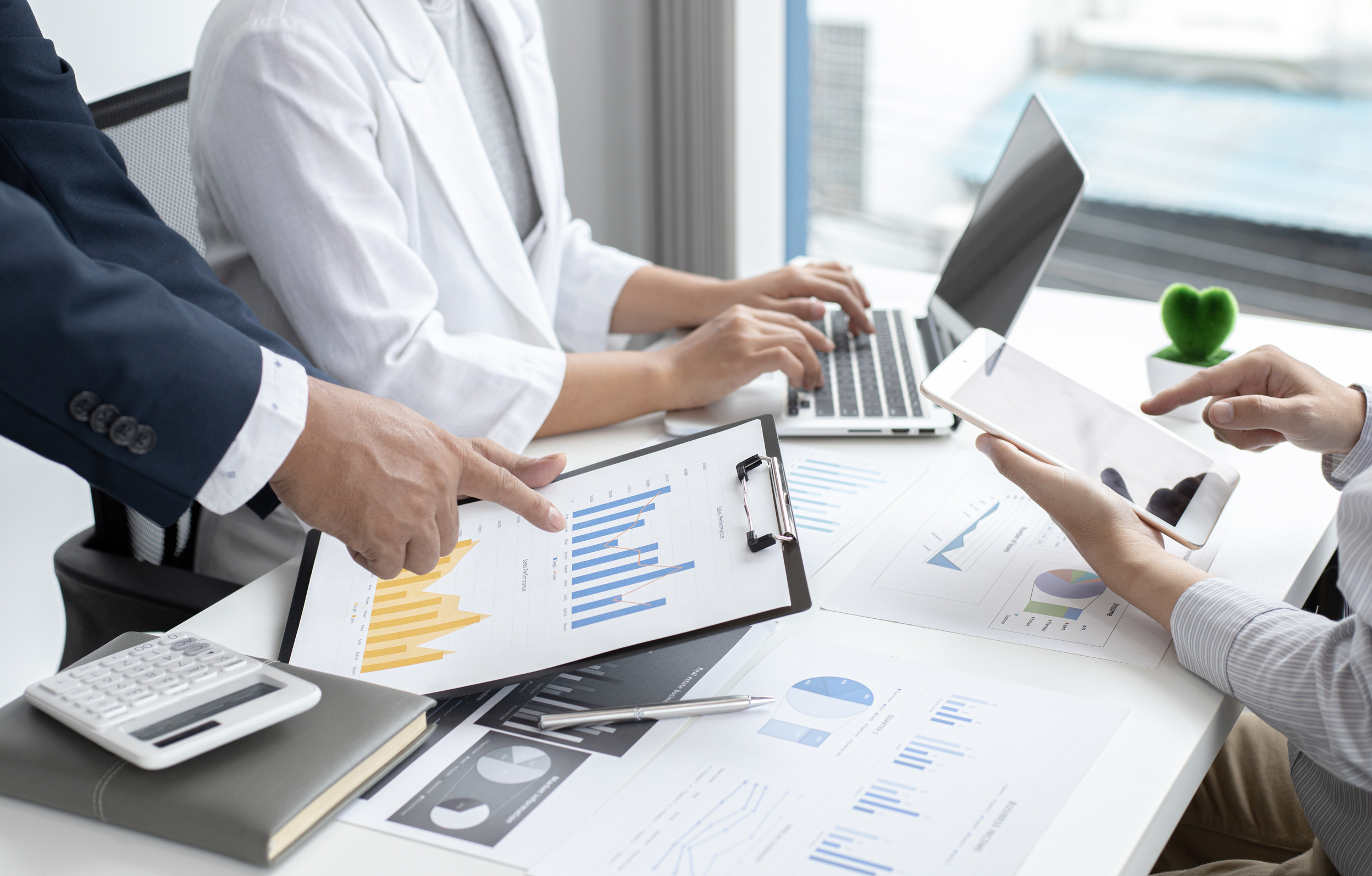 محتويات الفصل
مفهوم الإدارة المالية
أهداف الإدارة المالية
القرارات المالية
التخطيط المالي (التنبؤ المالي)
الرقابة المالية
2
الشميمري 2025-2026
مفهوم الإدارة المالية The Concept of Financial Management
"الوظيفة المتعلقة بتخطيط وتجهيز الأموال ورقابتها وإدارتها في المنظمة". 
وتم تعريفها كذلك بأنها "تلك الإدارة التي تقوم بالتخطيط المالي وإدارة الموجودات ومواجهة المشاكل الإستثنائية لضمان استمرار المنظمة". 
وعليه فتعرف الإدارة المالية بأنها: «ذلك النشاط الذي يختص بالتخطيط والتنظيم والمتابعة لحركتي دخول وخروج أموال المنظمة بموجب المواءمة بين اعتباري عائد الاستثمار وتكلفة تدبر الأموال لتحقيق مستوى ربحية يتناسب ورغبات الملاك».
3
الشميمري 2025-2026
02
01
03
وظائف الإدارة المالية
التخطيط المالي
التنظيم المالي
الرقابة المالية
4
الشميمري 2025-2026
أهداف الإدارة المالية Objectives of Financial Management
تعظيم ثروة المساهمين من مالكي المنظمة وذلك عن طريق تعظيم ربحية السهم والقيمة السوقية له.
تعظيم الأرباح:  إن هدف تعظيم الارباح يركز على الاستخدام الامثل والكفوء للموارد.
3
1
الوفاء بأعباء المسؤولية أو الوظيفة الاجتماعية Social Responsibility والتي تؤول فكرتها لطبيعة العلاقة (أو ذلك التواصل) بين المنظمة كمنظومة مفتوحة والبيئة المحيطة التي تعمل فيها.
الحفاظ على السيولة المالية المناسبة للمنظمة. يقصد بالسيولة القدرة على توفير الاموال وقت الحاجة اليها بهدف مواجهة الالتزامات المالية المطلوبة عند استحقاقها.
4
2
ضمان سلامة الاستثمار بمعني أن تهتم الإدارة المالية بكيفية استثمار أموال المنظمة بحيث تستثمر الأموال في مشاريع آمنة  تحقق معدل عائد مناسب .
5
5
الشميمري 2025-2026
القرارات المالية Financial Decisions
قرارات التمويل
إدارة العمليات الجارية
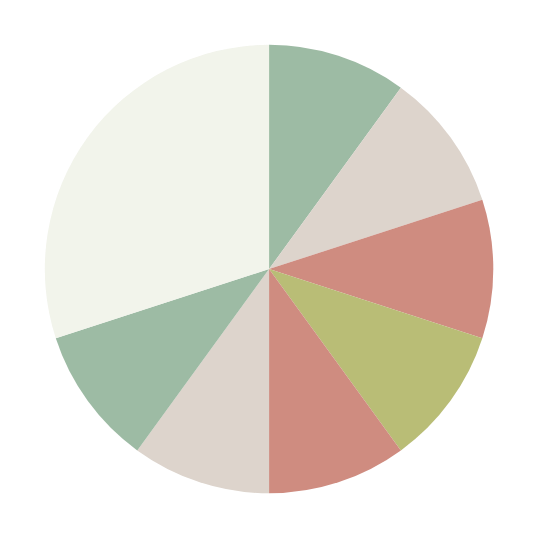 القرارات المالية
توزيع الأرباح
قرارات الاستثمار
6
الشميمري 2025-2026
القرارات المالية Financial Decisions
أولا: القرارات الاستثمارية
يقصد بها الاستخدام المربح للأموال التي يتم توفيرها للمنظمة.
هي المسؤولة الأولى في المنظمات عن تحديد كل من:
المتطلبات الجارية
المتطلبات الرأسمالية
المجالات الاستثمارية:
مجالات استثمارية قصيرة الأجل كشراء المواد الخام.
مجالات استثمارية طويلة الأجل كتشييد المباني.
7
الشميمري 2025-2026
القرارات المالية Financial Decisions
ثانياً: قرارات التمويل
تختص بكيفية تدبير احتياجات المنظمة من الأموال بالكم والنوع وكذلك بالتكلفة وفي الوقت المناسب.
مصادر التمويل
الاستدانة
(المديونية)
الملكية
طويل
الأجل
قصير الأجل
طويل الأجل
قصير الأجل
ائتمان مصرفي
ائتمان تجاري
مصروفات مستحقة
أرباح محتجزة
أسهم مملوكة
قروض
سندات
أرباح دورية
8
الشميمري 2025-2026
القرارات المالية Financial Decisions
ثالثاً: قرارات إدارة العمليات الجارية
هي دورة النقدية المرهونة بكل من دورتي الإنتاج والتسويق.
الآجله
تم تسويقها
إيرادات المبيعات
إتمام العملية الإنتاجيه
سلع أو خدمات
يتم تحصيلها نقدا
يتم تحصيلها في موعدها
يخرج منه
مصروفات التشغيل
النقدية
9
الشميمري 2025-2026
القرارات المالية
 Financial Decisions
رابعاً :قرارات توزيع الأرباح
من المهم أن يكون المدير قادرا على الموازنة بين توزيع الأرباح أو الاحتفاظ بها للتوسع والاستثمار
10
الشميمري 2025-2026
التخطيط المالي Financial Planning
أنواع منهج التخطيط المالي:
التخطيط المالي طويل الأجل
التخطيط المالي قصير الأجل
11
©      الشميمري و آخرون 2023 -1444
التخطيط المالي Financial Planning
التخطيط المالي
قصير الأجل
طويل الأجل
الأرباح لعناصر التكاليف والإيرادات
استثمارات جارية
لعناصر الأصول المتداولة
الخصوم التجارية 
للائتمان المصرفي
 و التجاري
الاستثمارات الثابتة
 كالشراء و 
الاستئجار
الخصوم الثابتة 
كالتمويل بالملكية 
و الاستدانة
12
©      الشميمري و آخرون 2023 -1444
الرقابة المالية Financial Control
الغرض من الرقابة المالية هو الاطمئنان إلى التنفيذ الفعلي للتصرفات المالية.
التحليل المالي
القوائم المالية التقديرية
الدراسة التفصيلية أو المتعمقة بعناصر الحسابات الختامية الميزانية العمومية ونتائج الأعمال.
مثل:  قائمة الميزانية التقديرية وقائمة الدخل,
VS
13
الشميمري 2025-2026
مصطلحات
14
الشميمري 2025-2026
مصطلحات
15
الشميمري 2025-2026
مصطلحات
16
الشميمري 2025-2026
شكرًا لحسن استماعكم
لمزيد من الوسائل والكتب:
www.edarah.net